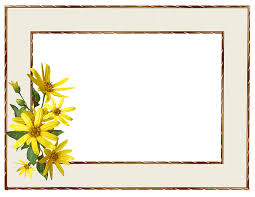 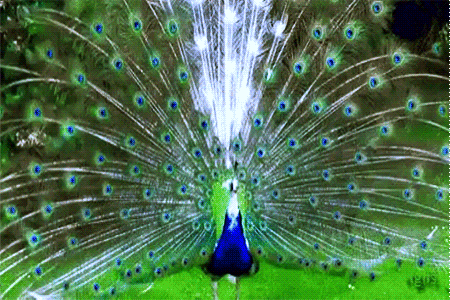 স্বাগতম
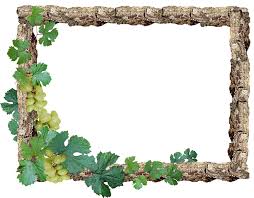 শিক্ষক পরিচিতি
শাহানা আফরোজ প্রধান
সহকারী শিক্ষক
তেপুকুরিয়া স প্রা বি
উপজেলাঃ বোদা
জেলাঃ পঞ্চগড়।
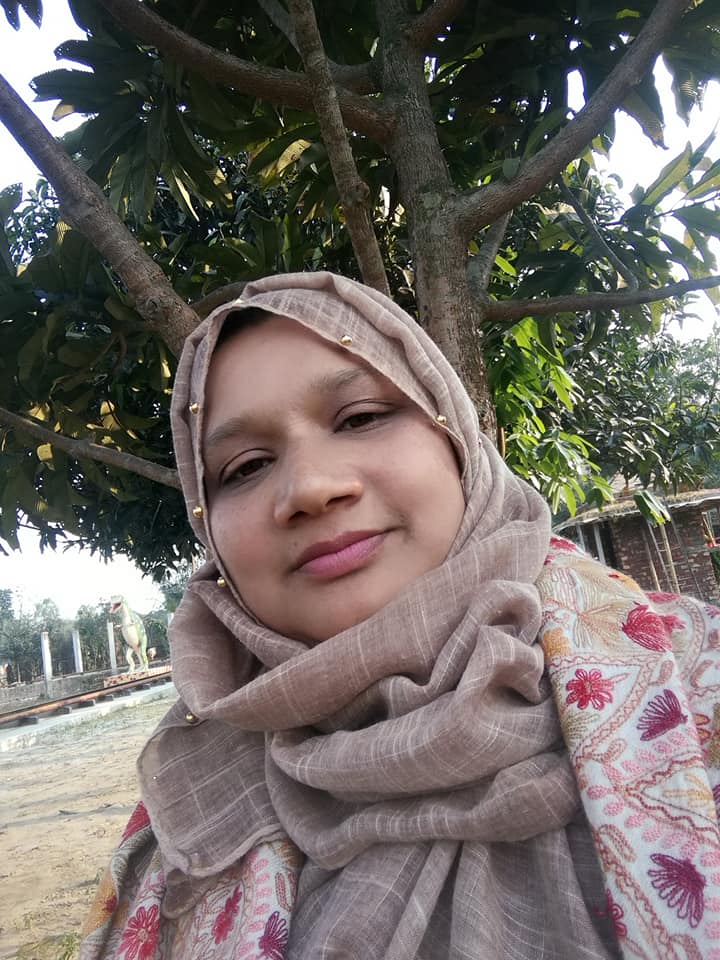 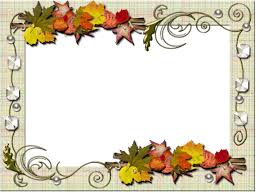 পাঠ পরিচিতি
শ্রেণিঃ দ্বিতীয়		সময়ঃ ৪০ মিনিট
বিষয়ঃ প্রাথমিক গণিত	তারিখঃ১৫/০২/২০২০খ্রি
পাঠঃ গুণ 
পাঠ্যাংশঃ গুণের ধারণা
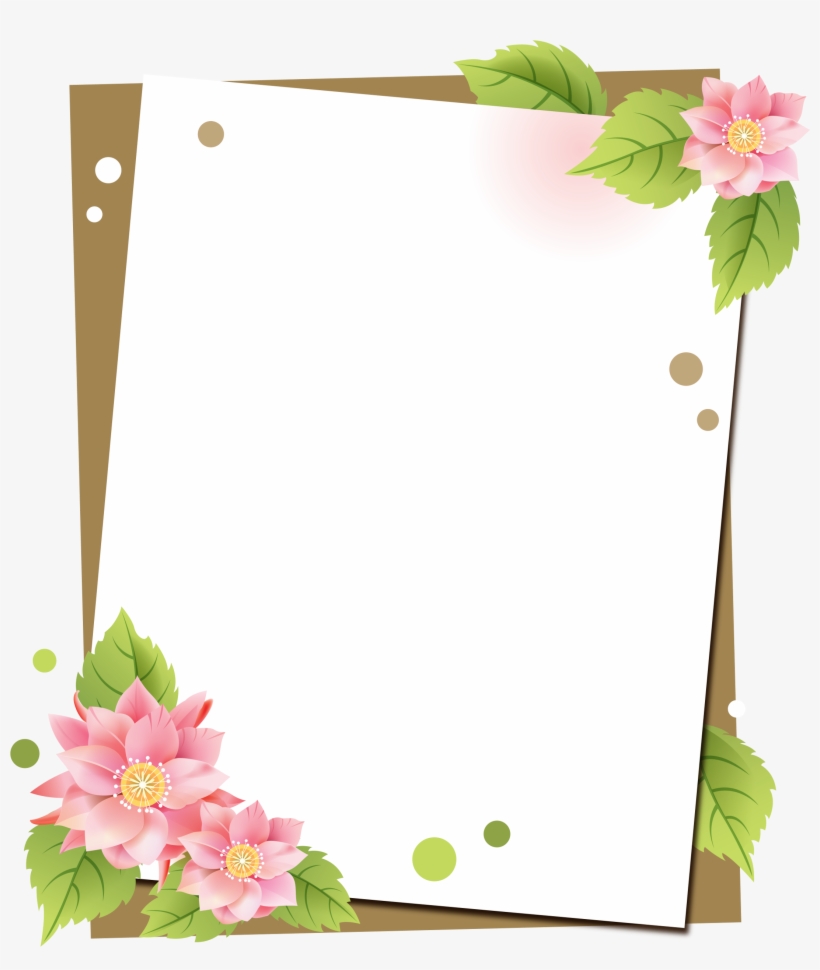 শিখনফল
১২১ উপকরণ ব্যবহার করে গুণ করতে পারবে ।
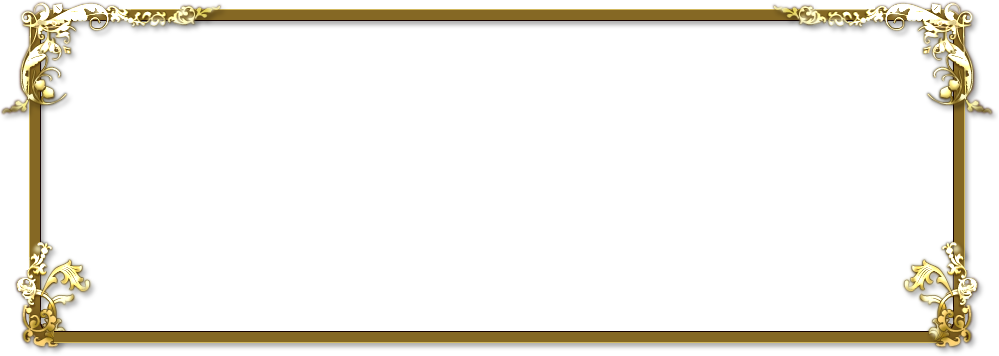 ×
এই চিহ্নকে গুণ চিহ্ন বলে।
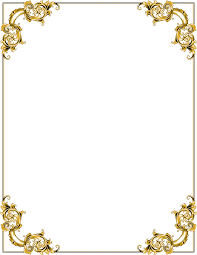 আজকে আমরা শিখব গুণ
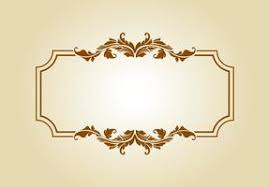 এ পর্যায়ে কিছু বাস্তব উপকরণ (যেমন কাঠি,মার্বেল,পাথর,পাতা) ব্যাবহার করে গুণের ধারনা দেওয়ার চেষ্টা করব।
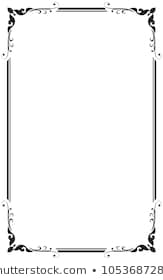 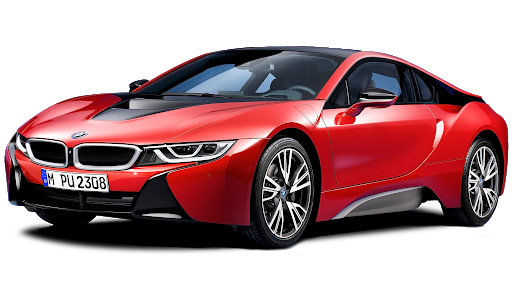 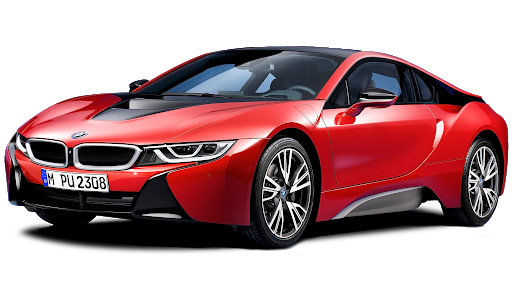 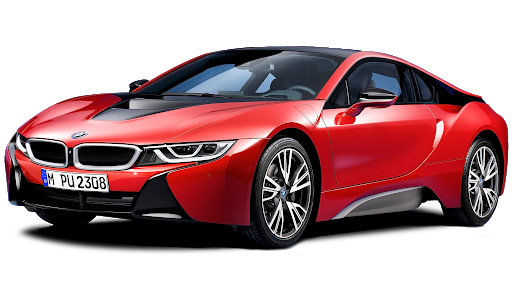 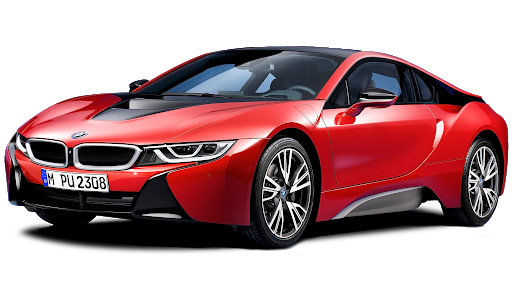 আর
একত্রে
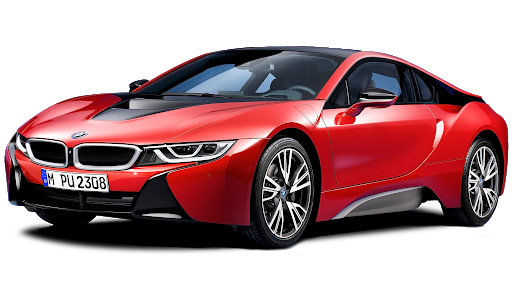 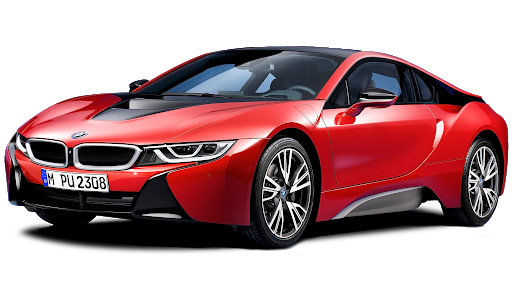 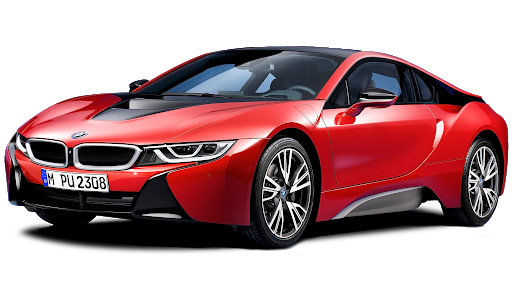 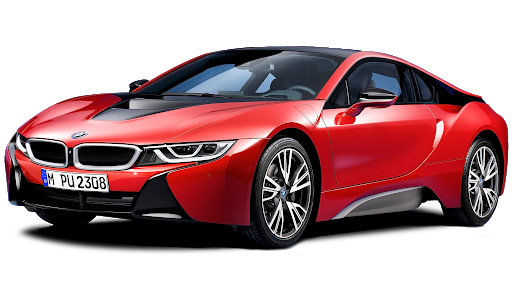 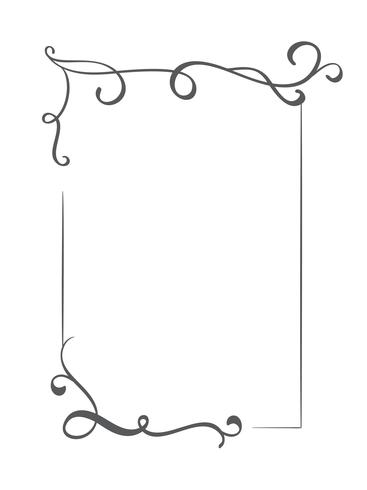 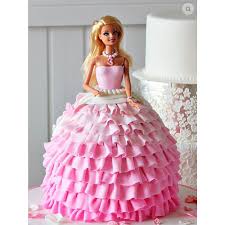 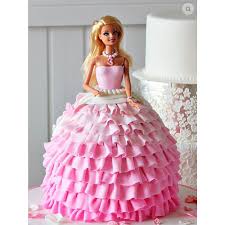 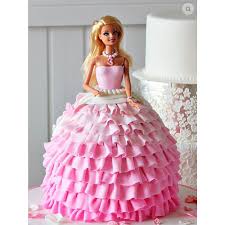 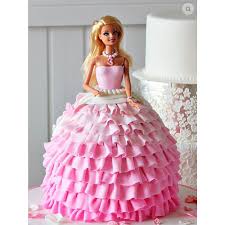 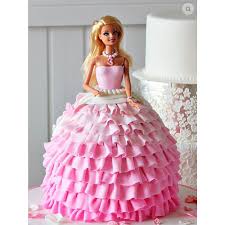 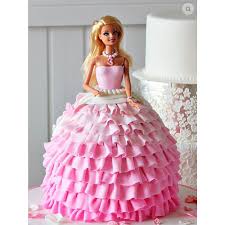 আর
আর
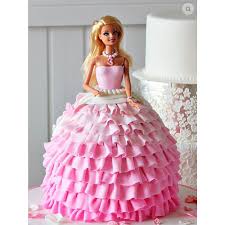 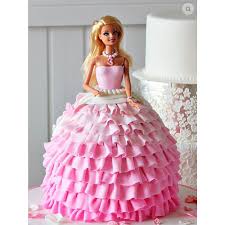 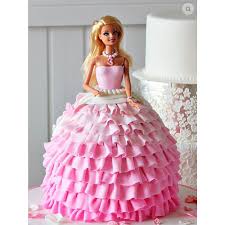 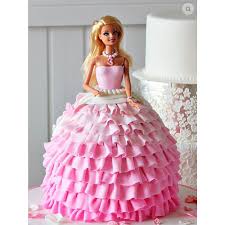 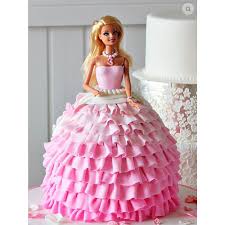 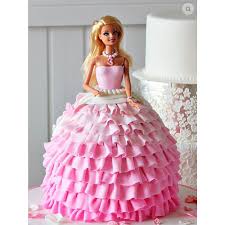 একত্রে
দুটি করে মোট কতটি আপেল হলো?
৩ বার করে দুটি মোট ৬টি আপেল হল।
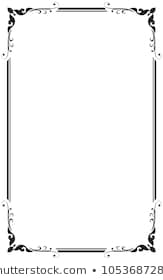 আর
আর
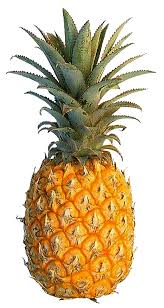 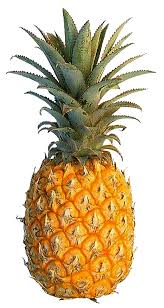 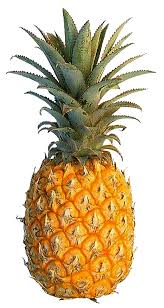 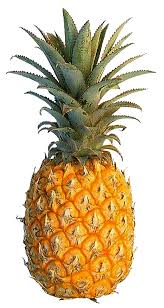 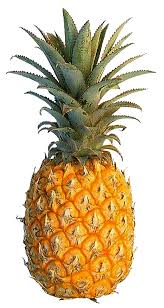 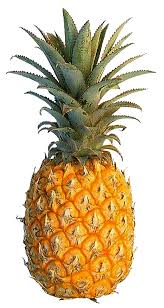 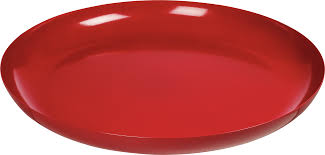 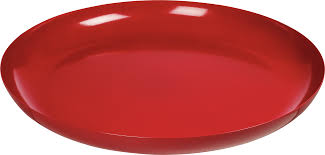 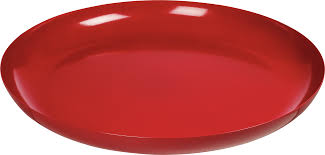 একত্রে
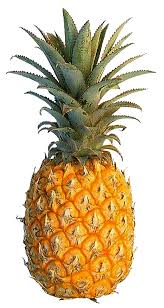 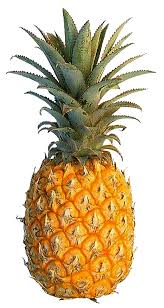 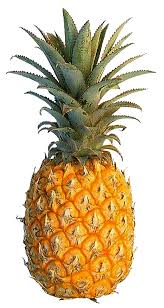 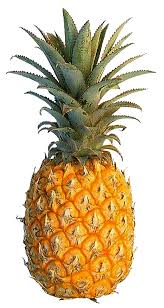 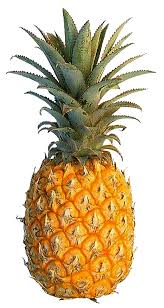 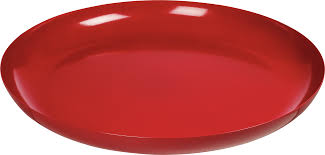 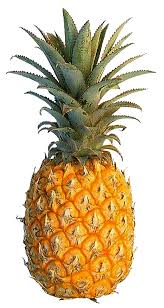 ২ + ২ + ২ = ৬
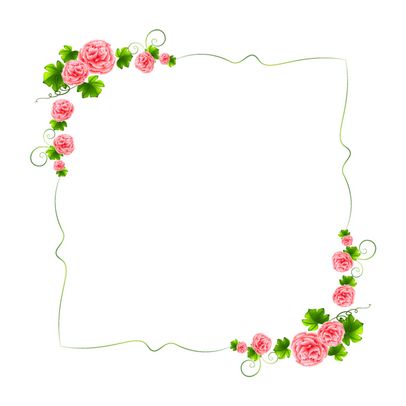 ৩ বার ২ যোগ করলে ৬ হয় ।
এর অর্থ হল ২+২+২=৬
এর সংক্ষিপ্ত রূপ হল গুণ।
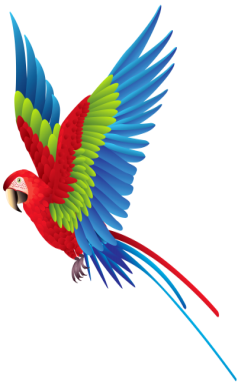 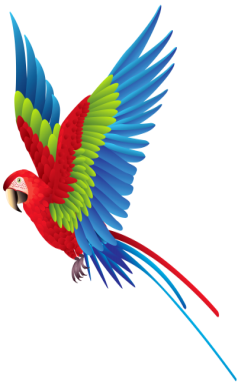 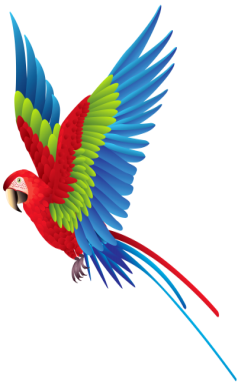 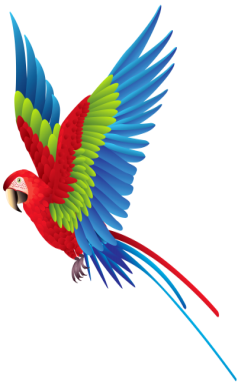 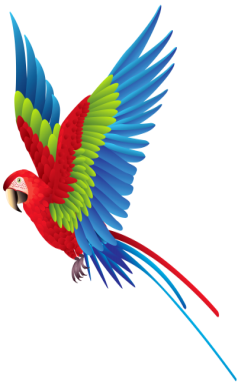 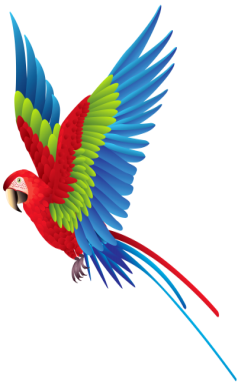 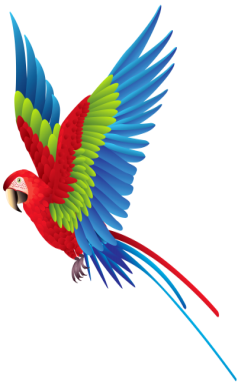 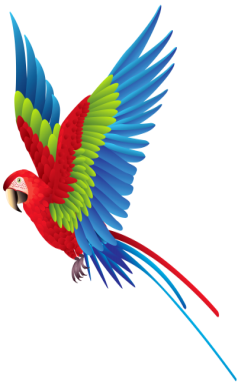 আর
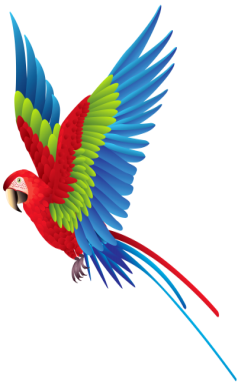 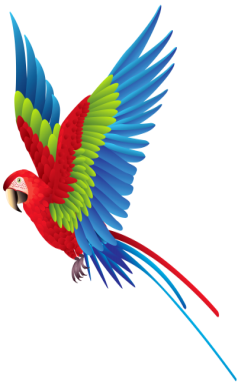 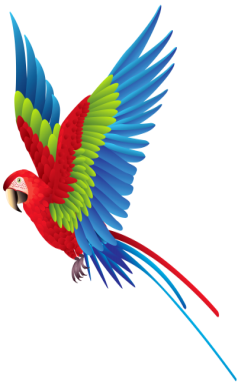 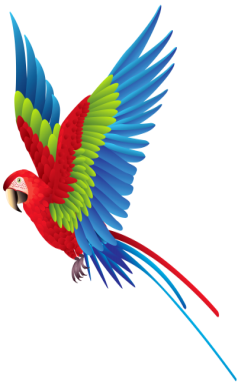 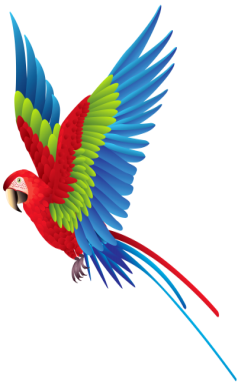 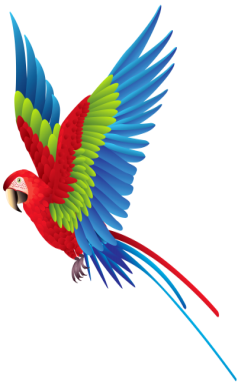 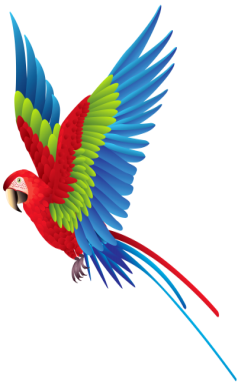 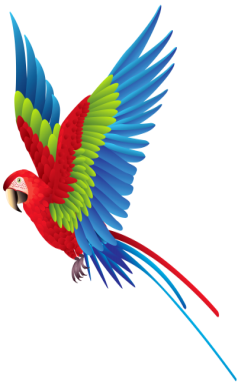 একত্রে
৪+৪=৮
৪×২=৮
}
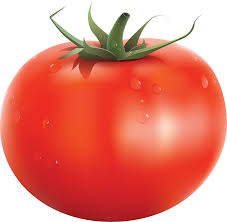 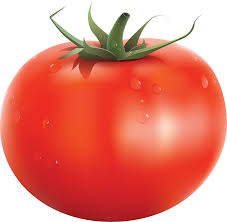 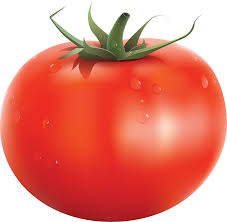 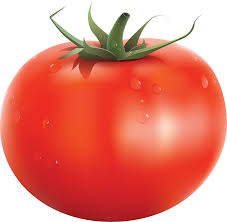 ৪+৪+৪=১২
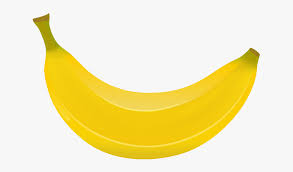 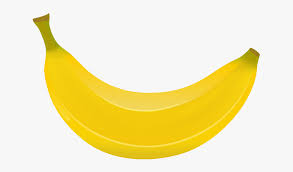 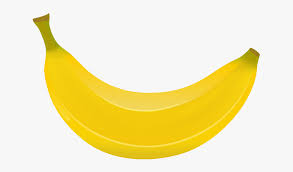 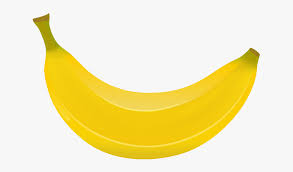 ৪ কে ৩ বার যোগ করলে ১২ হয়
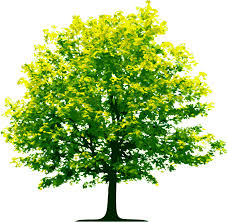 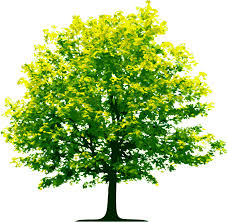 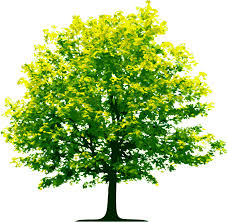 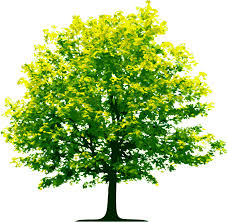 আবার ৪ কে ৩ দ্বারা গুণ করলে ১২ হয়।
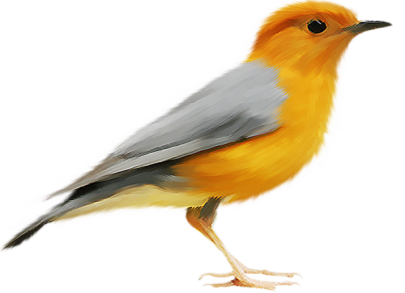 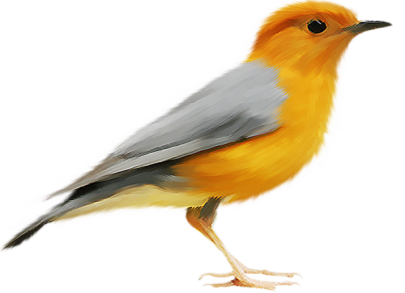 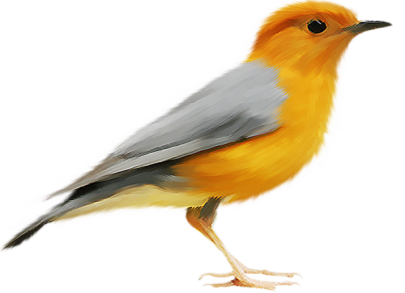 ৩
৩+৩+৩+৩=১২

৩×৪=১২
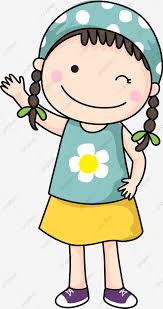 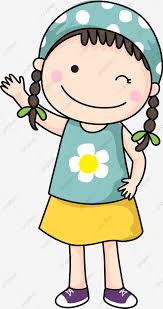 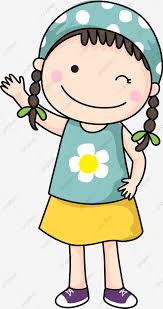 ৩
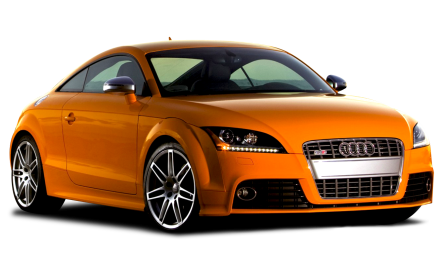 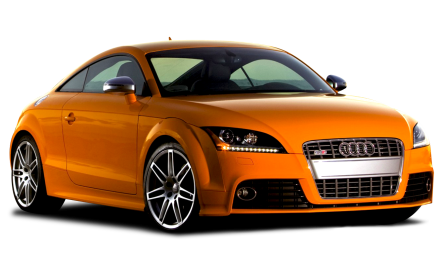 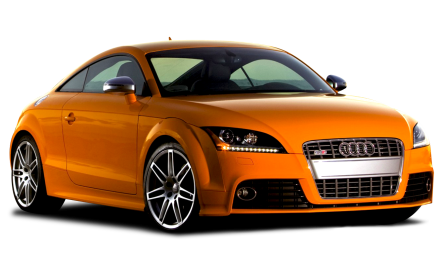 ৩
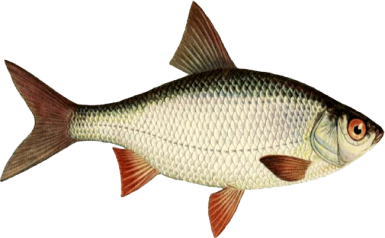 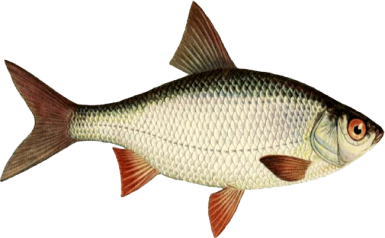 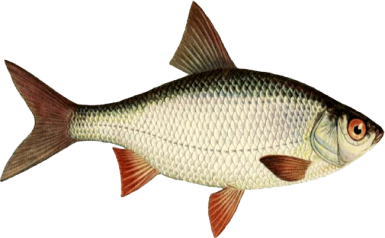 ৩
৩ কে ৪ বার যোগ করলে ১২ হয়
আবার ৩ কে ৪ দ্বারা গুণ করলে ১২ হয়।
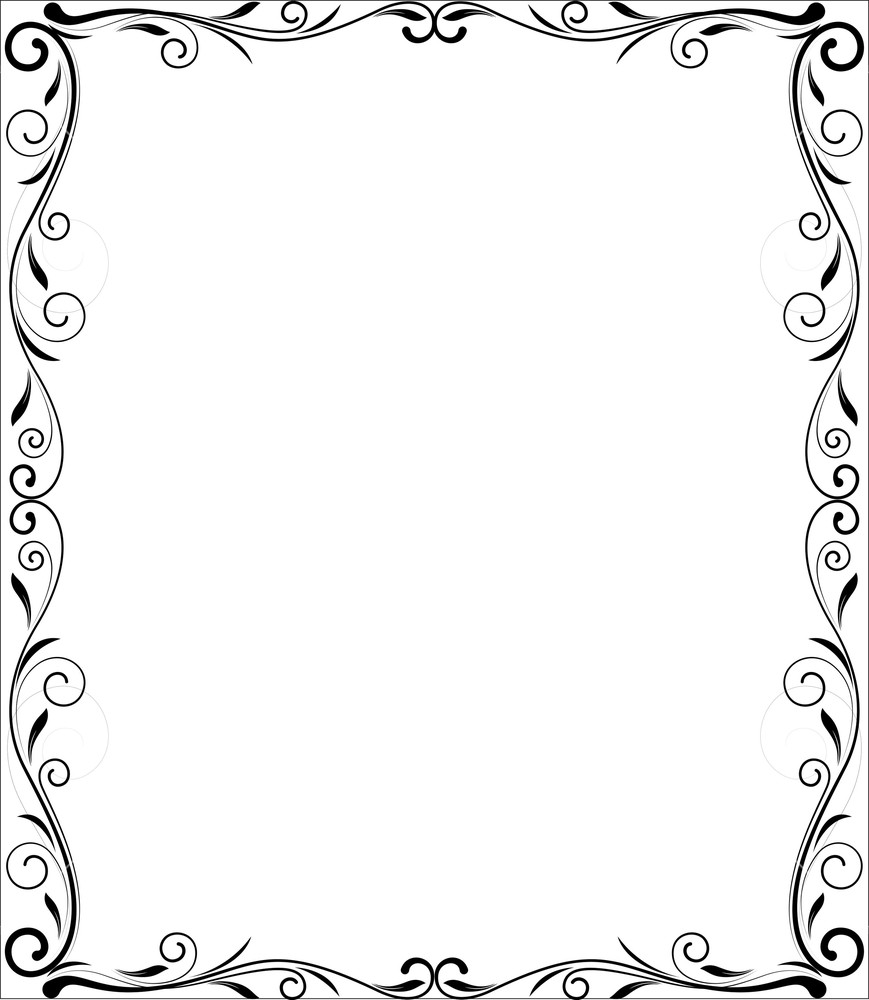 ২+২+২=৬
অর্থাৎ ২×২=৬
৩+৩+৩+৩=১২
অর্থাৎ ৩×৪=১২
দলীয় কাজ
যোগ গুলোকে গুণে পরিণত কর
খ দল
ক দল
২+২+২=৬
৩+৩+৩=৯
৪+৪+৪=১২
৫+৫=১০
৪+৪=৮
৩+৩+৩+৩=১২
২+২+২+২=৮
যেমন ২+২+২=৬ হবে ২×৩=৬
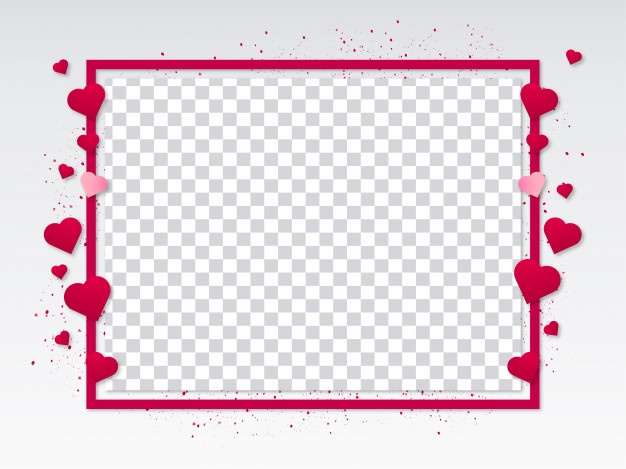 জোড়ায় কাজ
৩×৩=
৪×২=
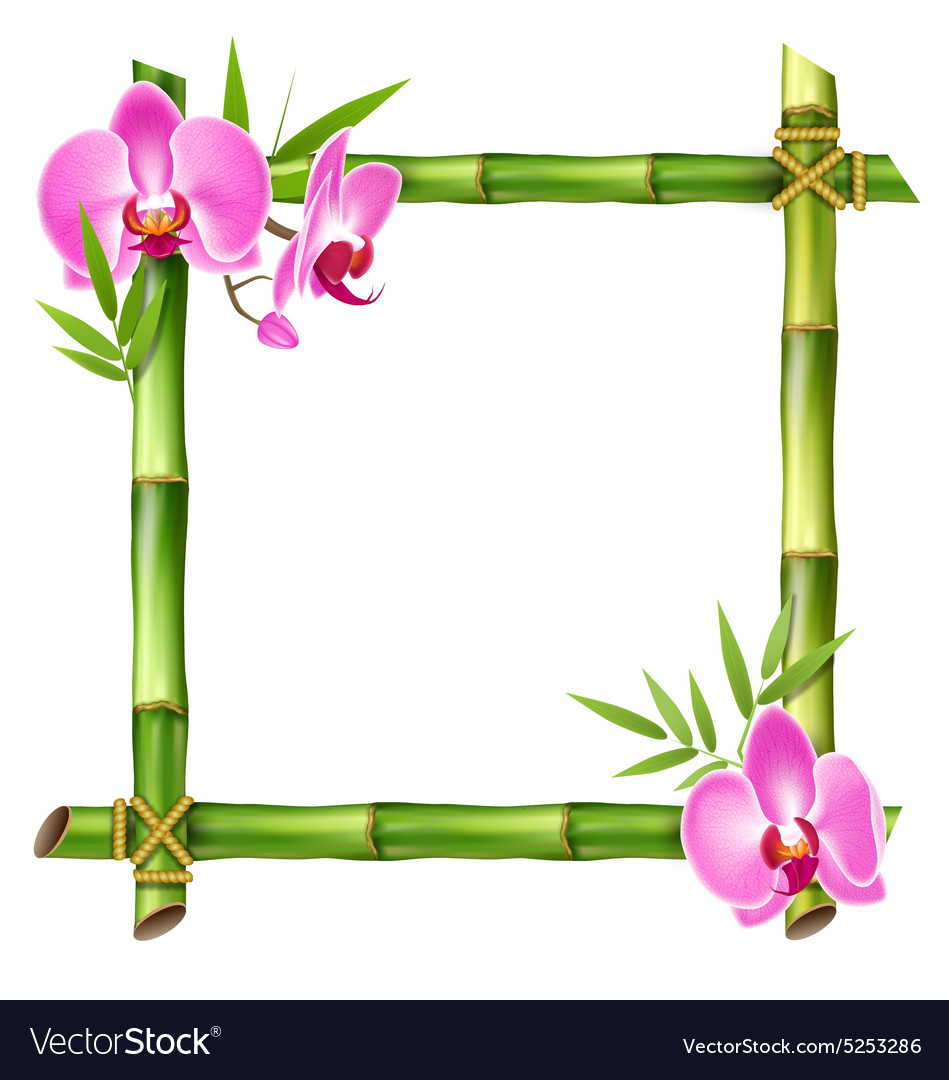 তোমার গণিত       বইয়ের ৩৭ 
পৃষ্ঠা বের কর।
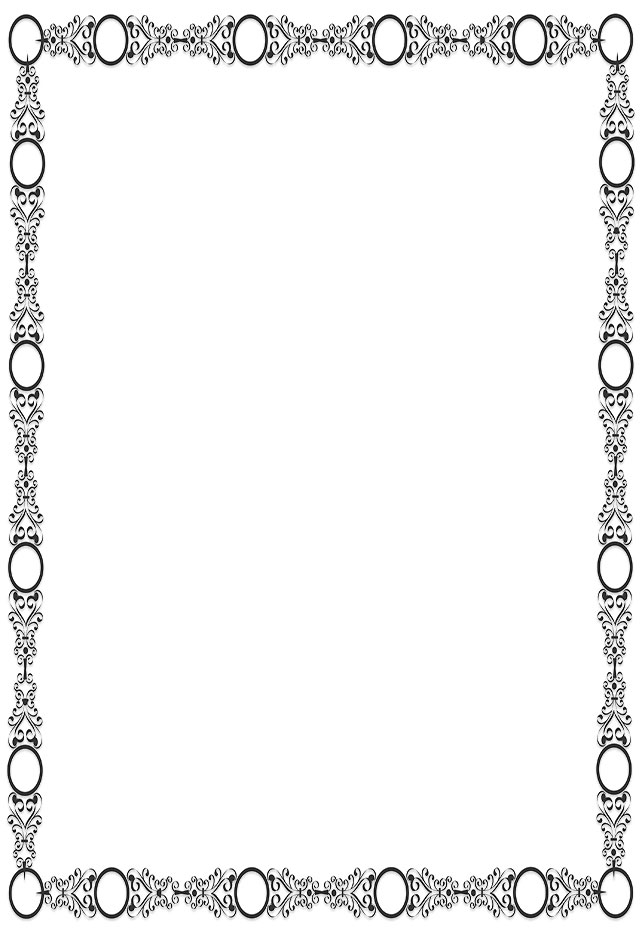 মূল্যায়ন
২×৪=
৩×৪=
২×৩=
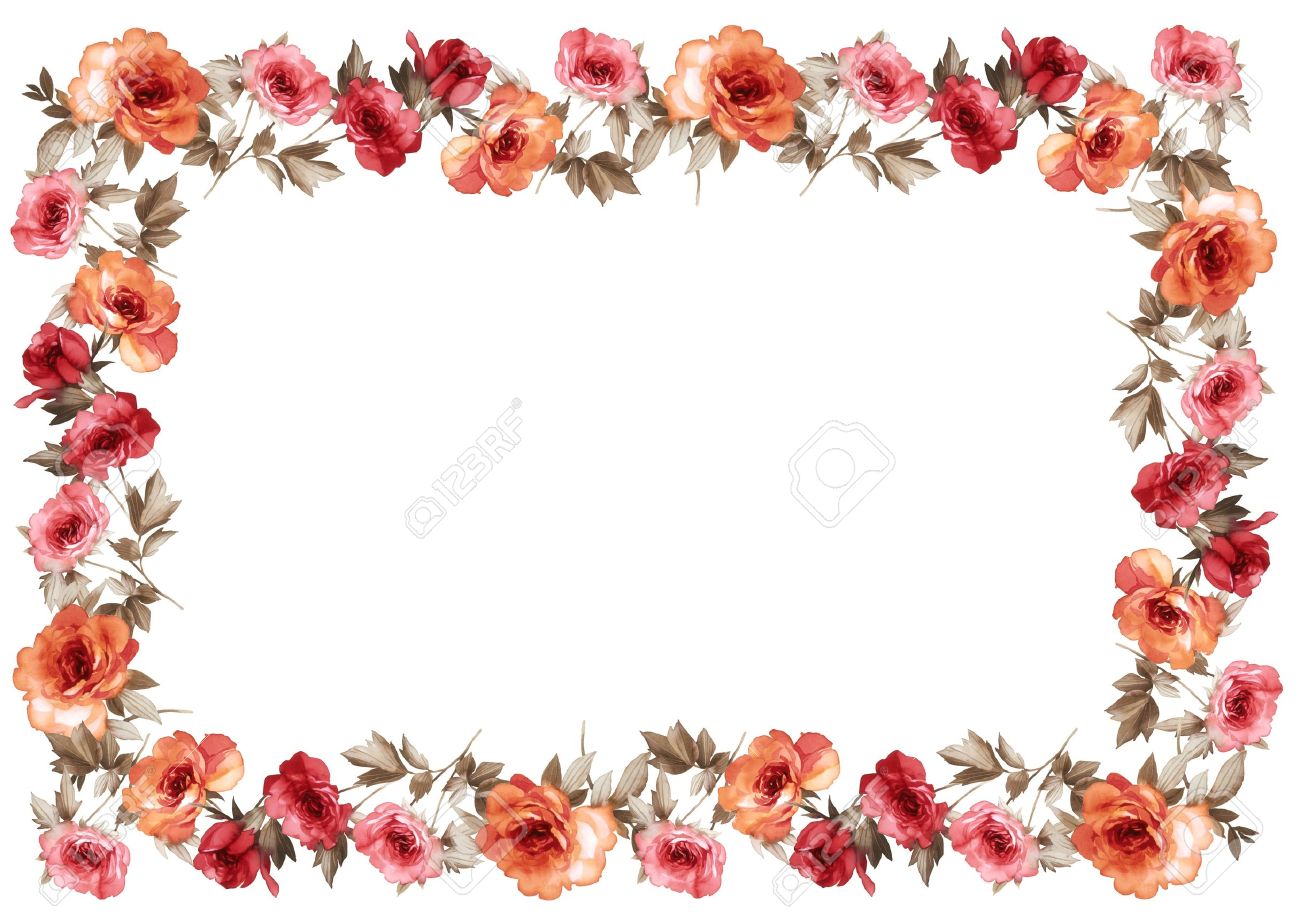 বাড়ীর কাজ
৩×৪=
৫×২=
২×৬=
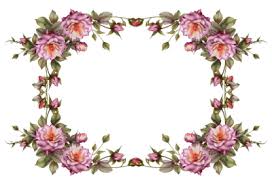 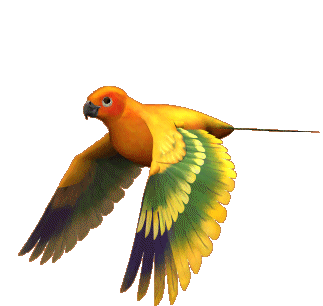 ধন্যবাদ